When is your birthday?
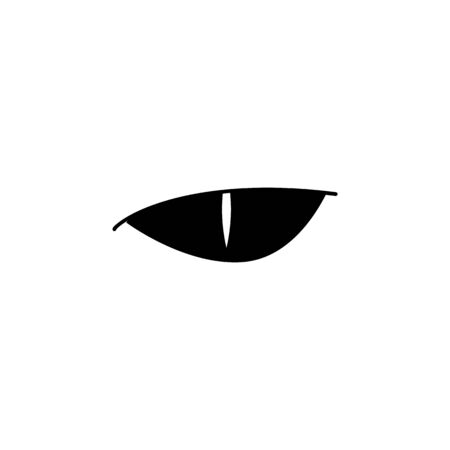 December
July
May
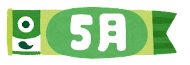 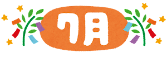 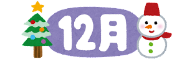 January
February
August
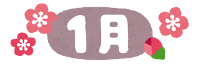 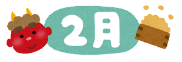 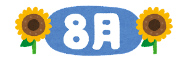 March
November
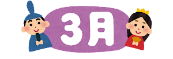 June
April
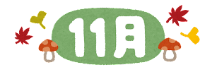 October
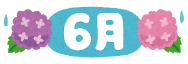 September
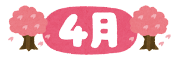 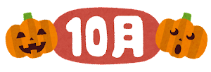 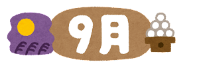